Ppt for Geography(Hons)part2, paper4,section b,unit 4,topic:World Population Date:04/05/20
By 
Rhicha Jyotsna
Assistant Professor Geography
M.l Arya College kasba
Purnea University ,purnia
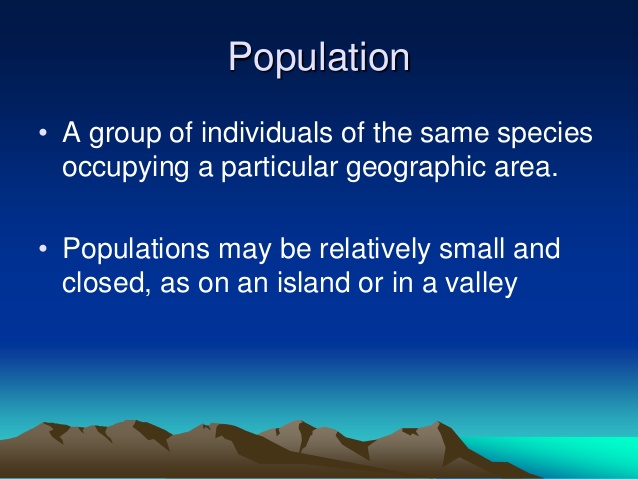 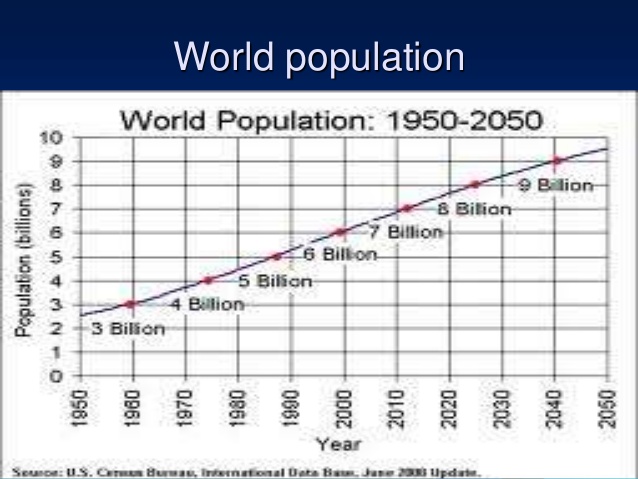 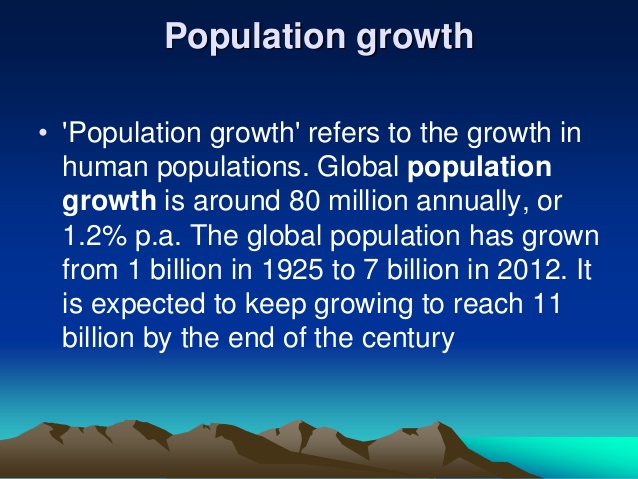 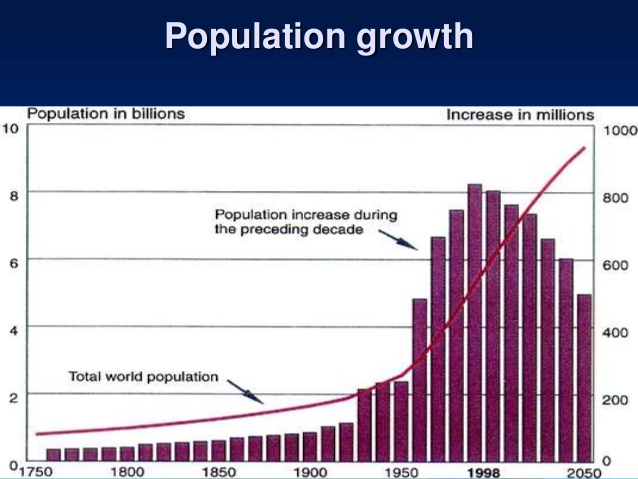 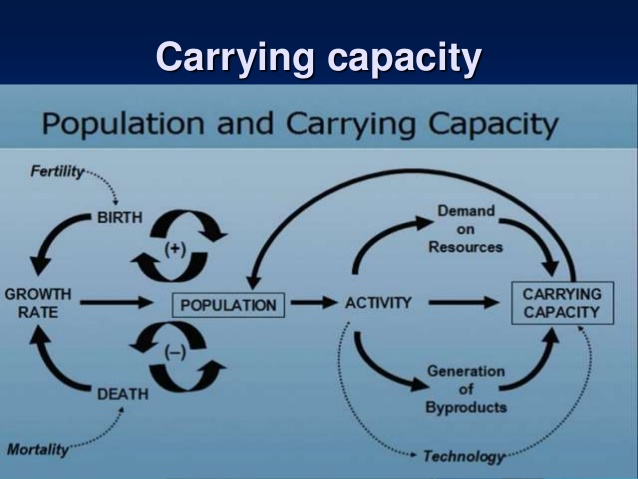 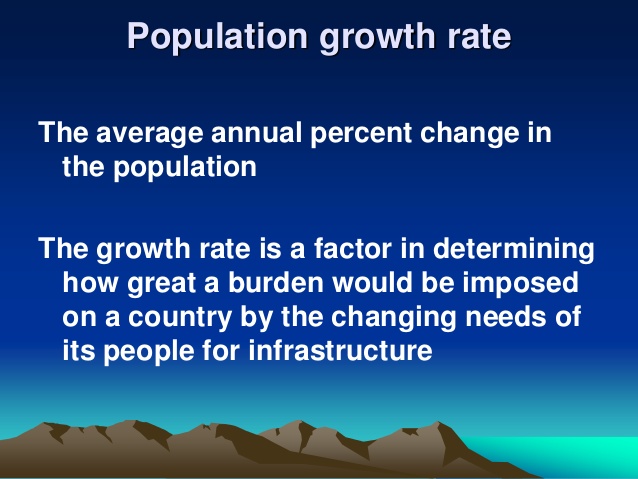